July 2015
Feedback of Channel State Information for Hybrid Beamforming in 802.11ay
Date: YYYY-MM-DD
Authors:
Slide 1
Myeong-Jin Kim, Korea University
July 2015
Abstract
Since MIMO is considered for 802.11ay to improve data rates and the link reliability, hybrid beamforming is recommended for practical implementation in 802.11ay [1][2].

This contribution discusses on the feedback of channel state information (CSI) to enable hybrid beamforming in 802.11ay.
Slide 2
Myeong-Jin Kim, Korea University
July 2015
Hybrid Beamforming
System model






Received signal: 
y = WRx,BBWRx,RFHFTx,RFFTx,BBs + n = WRx,BBHeffFTx,BBs + n 
      where Heff = WRx,RFHFTx,RF is the effective channel.
Optimal RF and digital weights, WRx,BB, WRx,RF, FTx,RF, FTx,BB at AP (Tx) and STA (Rx) are required to be found in terms of SNR.
Generally, the number of RF chains is less than the number of antennas (NTx,RF<NTx and NRx,RF<NRx).
ADC
NRx antennas
NRx,RF RF chains
NTx antennas
NTx,RF RF chains
DAC
WRx,BB
FTx,BB
H
y
Digital 
Beamforming
Digital 
filter
DAC
Heff = WRx,RFHFTx,RF
ADC
Slide 3
Myeong-Jin Kim, Korea University
July 2015
Roles of RF and Digital Beamformings
Increase the link gain
RF beamforming
Increase the spatial multiplexing gain
Digital beamforming
AP (or Tx) needs to know the effective channel matrix (or simply CSI) to obtain beamforming gain.
Slide 4
Myeong-Jin Kim, Korea University
July 2015
Difficulty in Estimating Channel Matrix
Effective channel matrix 

We need to know the full CSI, that is, H for the calculation of Heff.
However, it is difficult to estimate full CSI in mmWave systems due to the following reasons.
Usually we have small SNR value before beamforming.
The large number of antennas causes to require a huge training overhead.
Even though the full CSI is obtained, developing the efficient feedback scheme of the full CSI is difficult due to the large size of the channel matrix.
So, we estimate the effective channel matrix instead of the full channel matrix once RF beams are determined.
Heff = WRx,RFHFTx,RF
Slide 5
Myeong-Jin Kim, Korea University
July 2015
Contributions
We here want to provide an example of procedure about how to obtain CSI at TX in hybrid beamforming system.
Slide 6
Myeong-Jin Kim, Korea University
July 2015
Procedure for Hybrid Beamforming Design with Effective Channel Information (1/2)
AP
STA
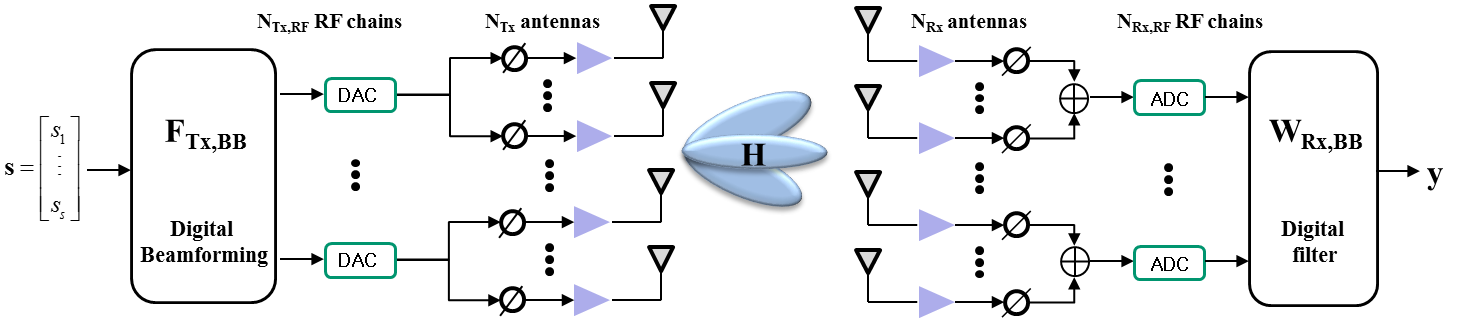 Heff = WRx,RFHFTx,RF
1
3
2
Determination of RF beamforming/filter
Design of digital beamforming/filter
Feedback of effective channel information
Slide 7
Myeong-Jin Kim, Korea University
July 2015
Procedure for Hybrid Beamforming Design with Effective Channel Information (2/2)
Stage 1: Determination of RF beamforming/filter 
Without considering the effect of digital beamforming/filter (WBB =I , FBB = I), RF beamforming/filter are selected based on the beam training algorithms such as SLS, BRP defined in 802.11ad.
Stage 2: Feedback of effective channel information
AP sends the pilot sequence.
STA estimates the effective channel (Heff) and feeds back the effective channel information to AP.
Stage 3: Design of digital beamforming/filter
AP designs its digital beamforming based on the effective channel information.
STA obtains its digital beamforming based on the estimated effective channel.
Slide 8
Myeong-Jin Kim, Korea University
July 2015
Conclusion
We discussed on the need to feed back the effective channel information in 802.11ay.

We suggested the procedure to design the hybrid beamforming with the effective channel.

Further study on the difference between feedbacks of effective channel information and digital beamforming may be required for 802.11ay.
Slide 9
Myeong-Jin Kim, Korea University
July 2015
References
[1] IEEE 802.11-14/0606r0, “Next Generation 802.11ad: 30+ Gbps WLAN”
[2] IEEE 802.11-14/0431r0, “Shared MIMO Architecture for 802.11ay”
Slide 10
Myeong-Jin Kim, Korea University